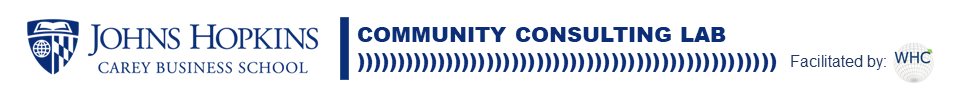 Recommendations for Greatest Challenge
Business Owner: 
Business Name: 

Student Consultants:
1
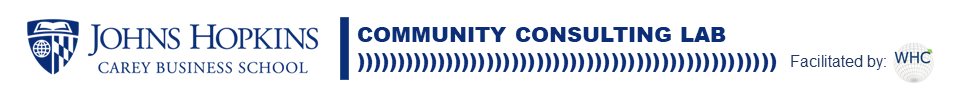 Business Owner’s Description of Greatest Challenge:
2
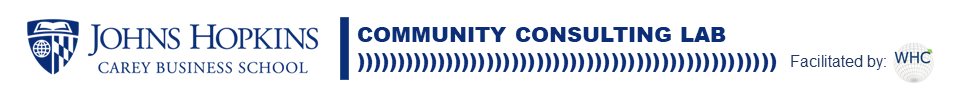 Business Owner’s Past Attempts to Address Greatest Challenge:
3
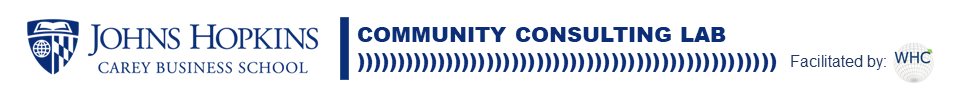 Business Owner’s Desired Outcome:
4
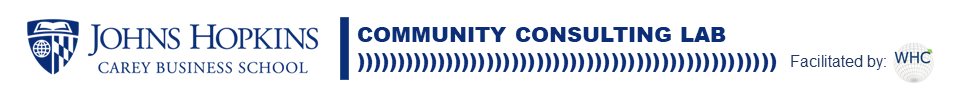 Assessment of Greatest Challenge:
5
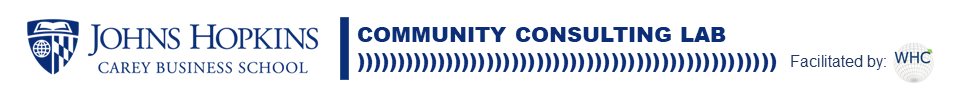 Recommendations to Address Greatest Challenge:
6